PROYECTO GEF SEE4RALL – Energias RenovableFormulación de programa y plan de formación para una diversidad de beneficiariosCONOCIMIENTOS GENERALES DE CARTOGRAFÍA Y PROYECTOS
CONOCIMIENTOS GENERALES DE CARTOGRAFÍA Y PROYECTOS
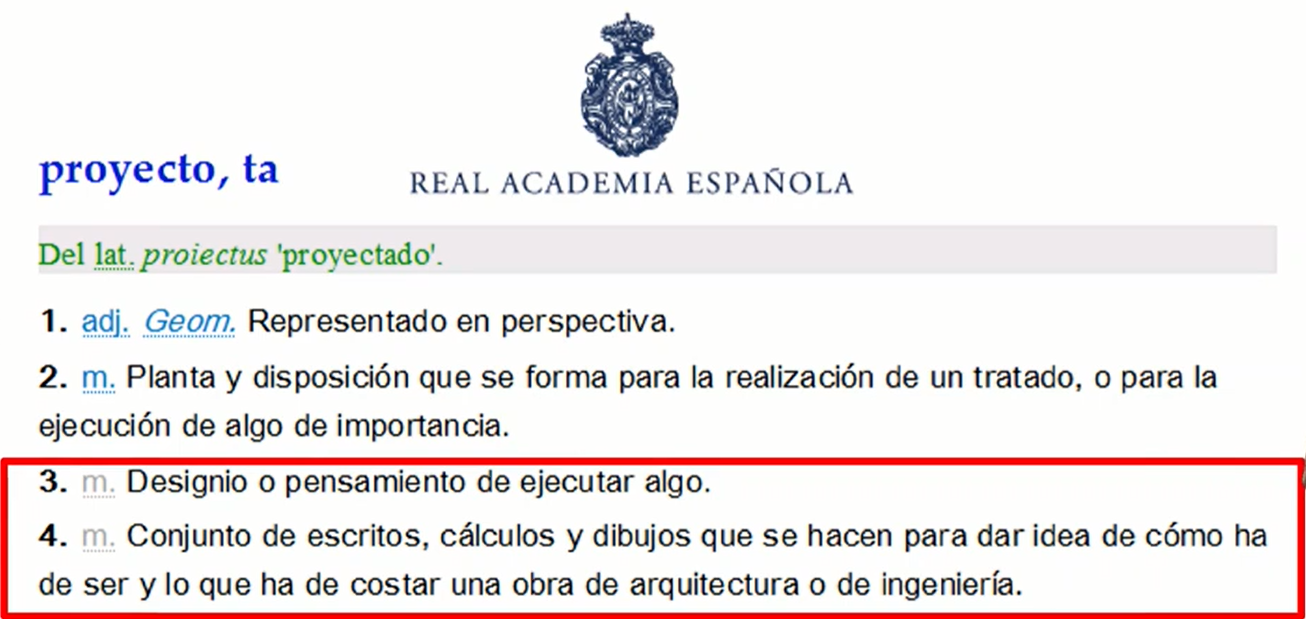 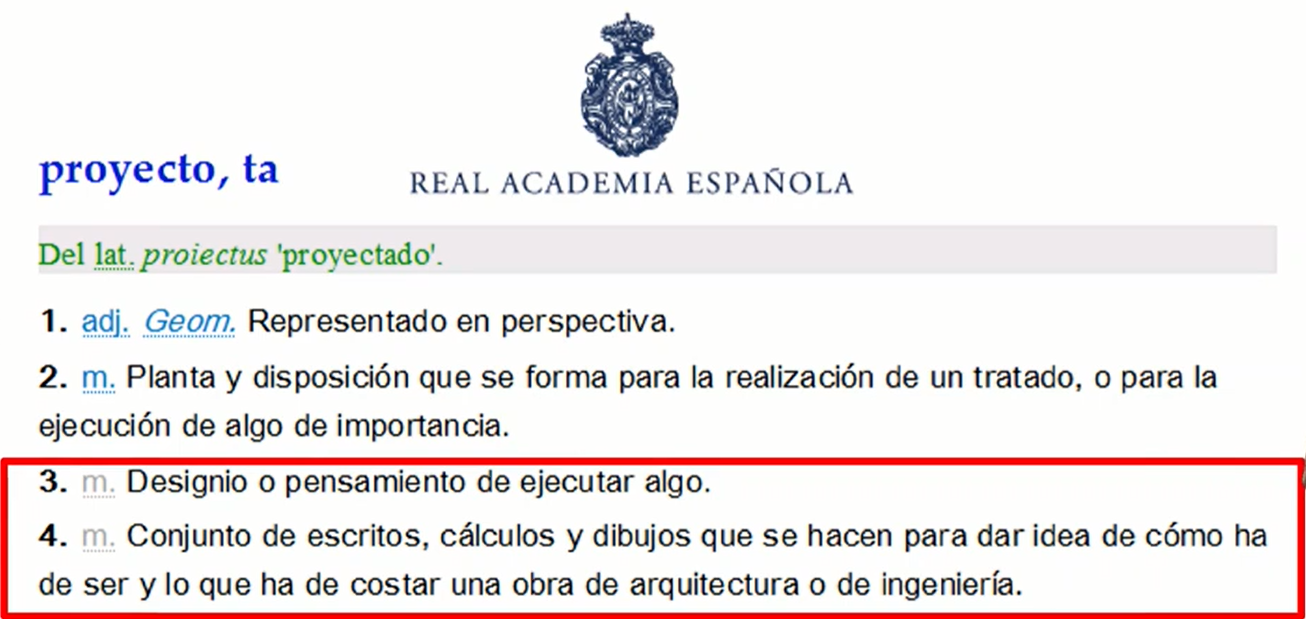 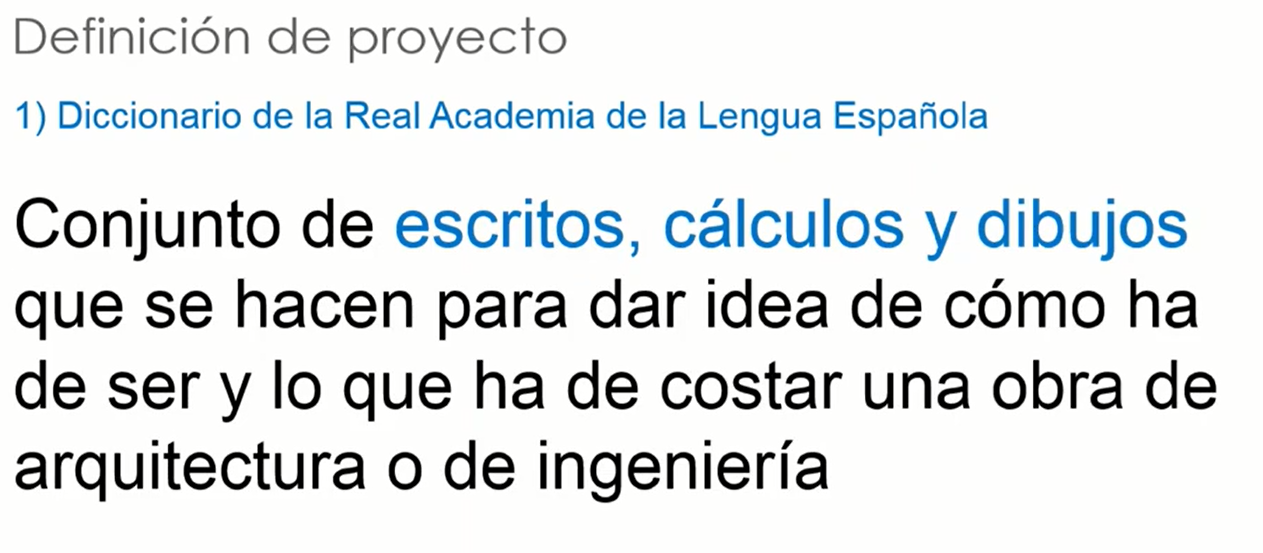 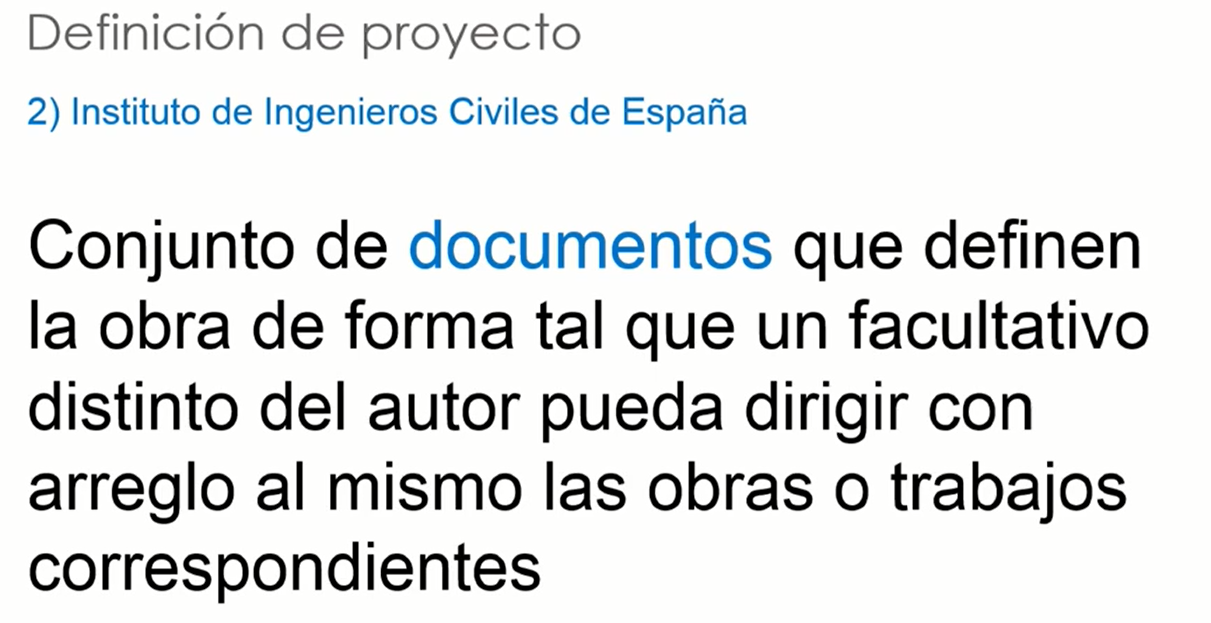 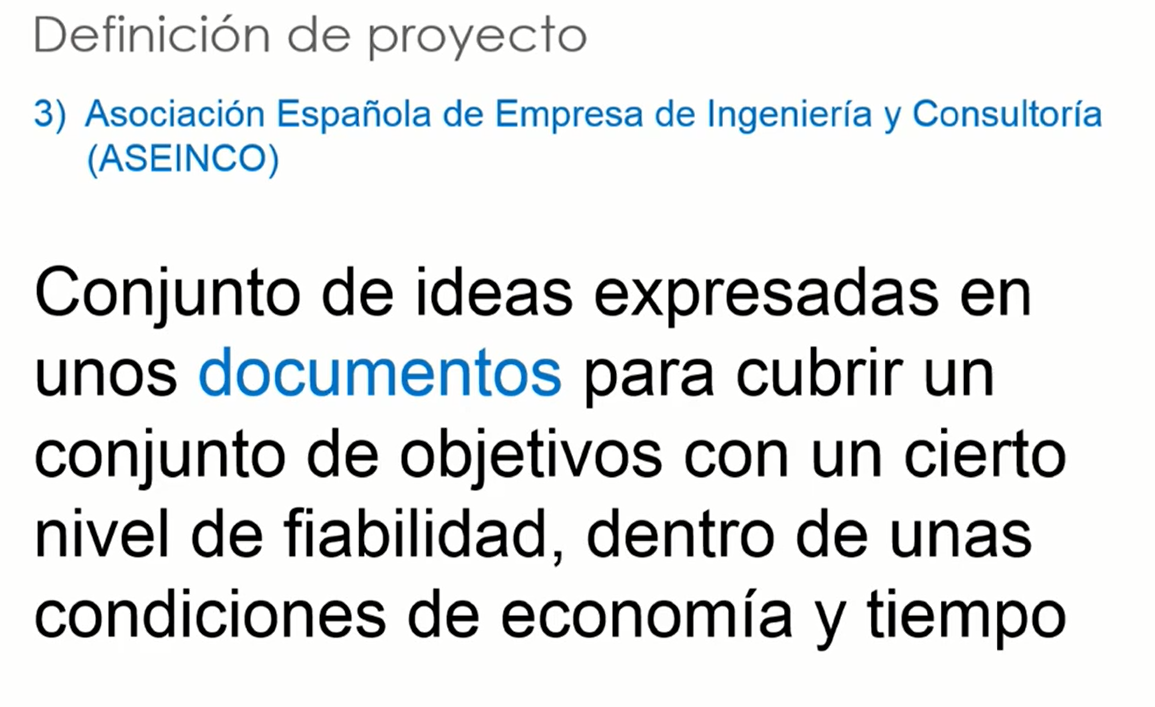 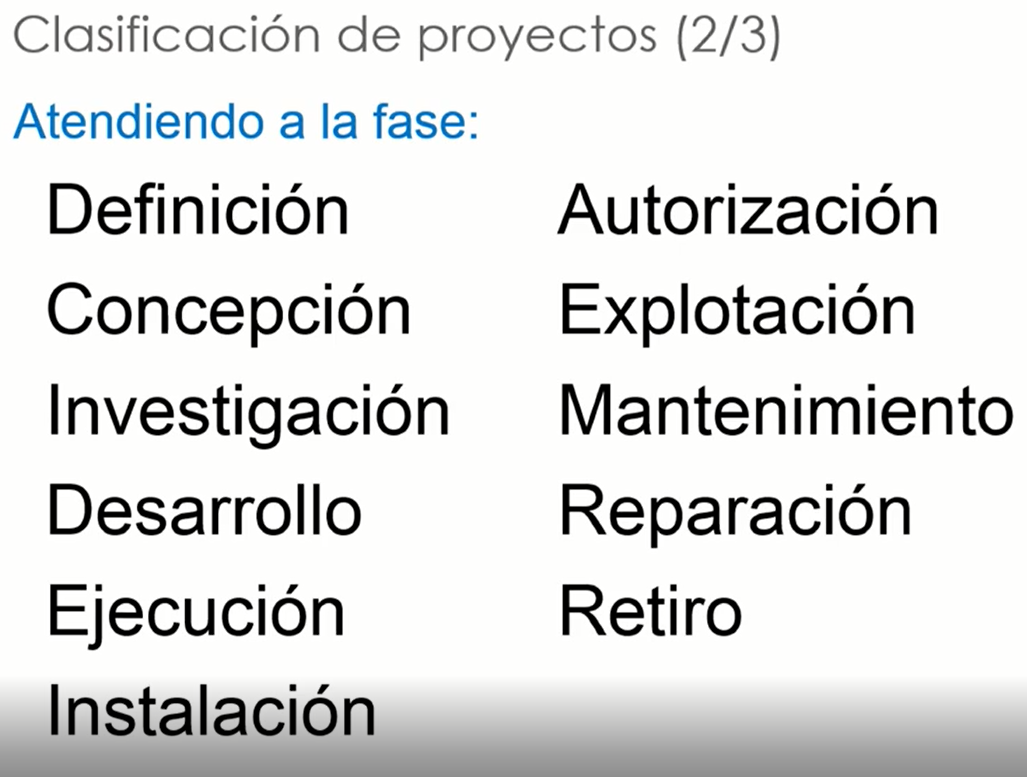 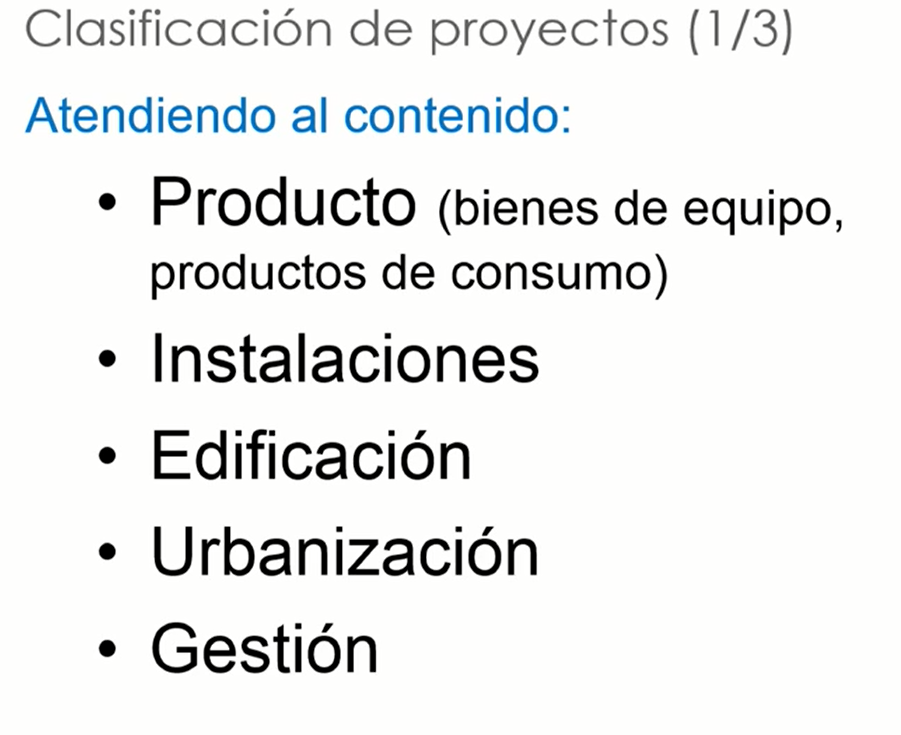 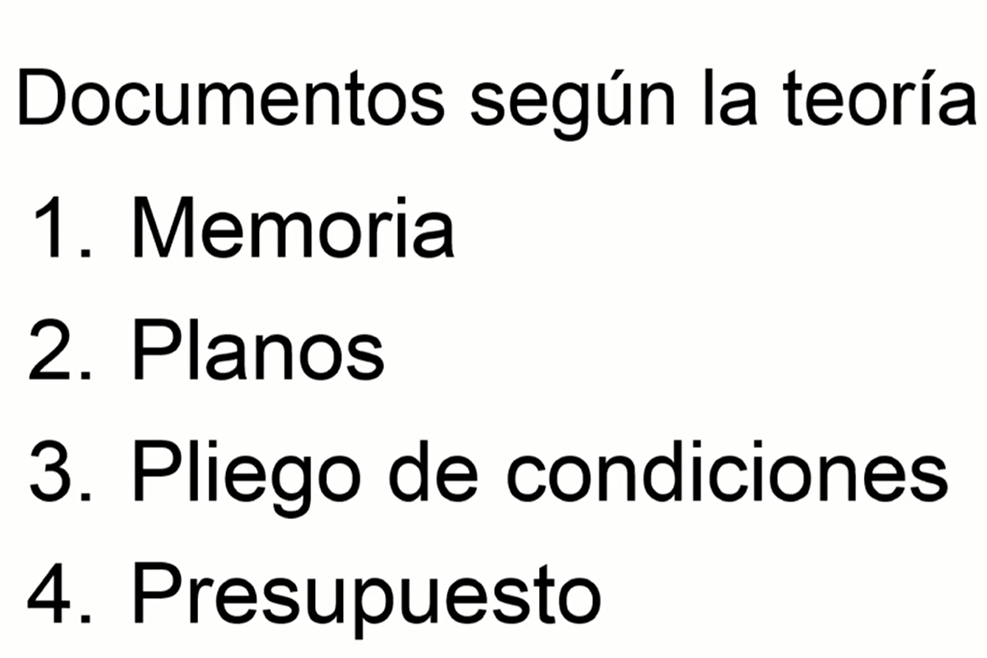 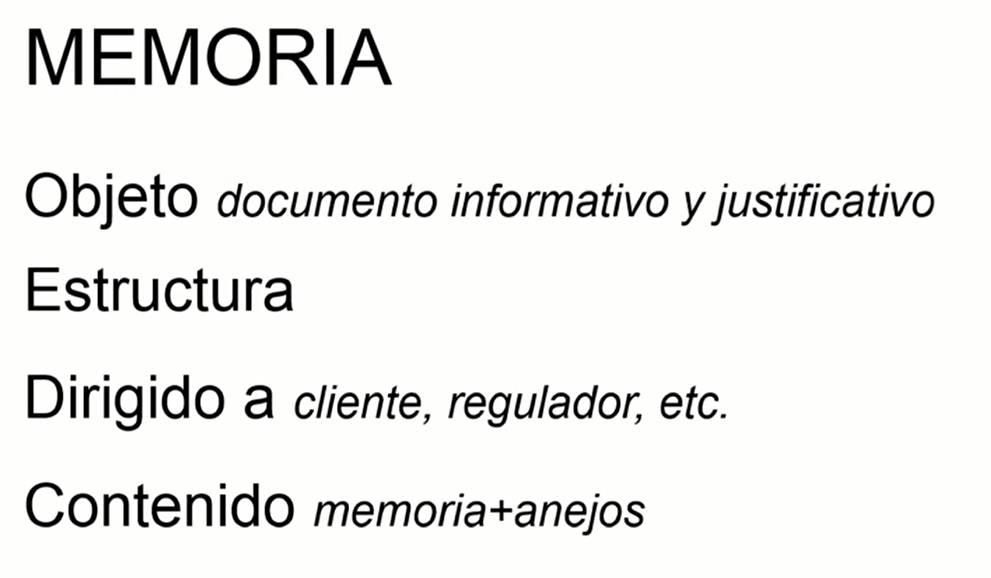 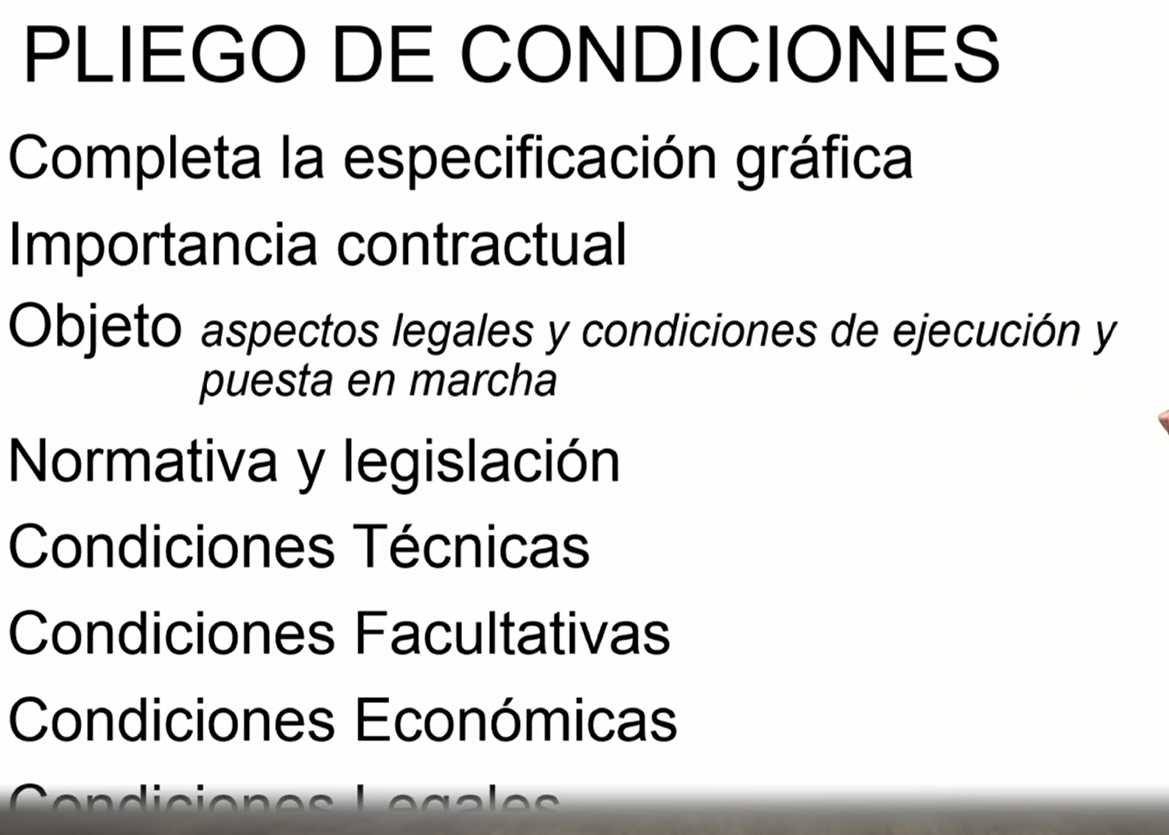 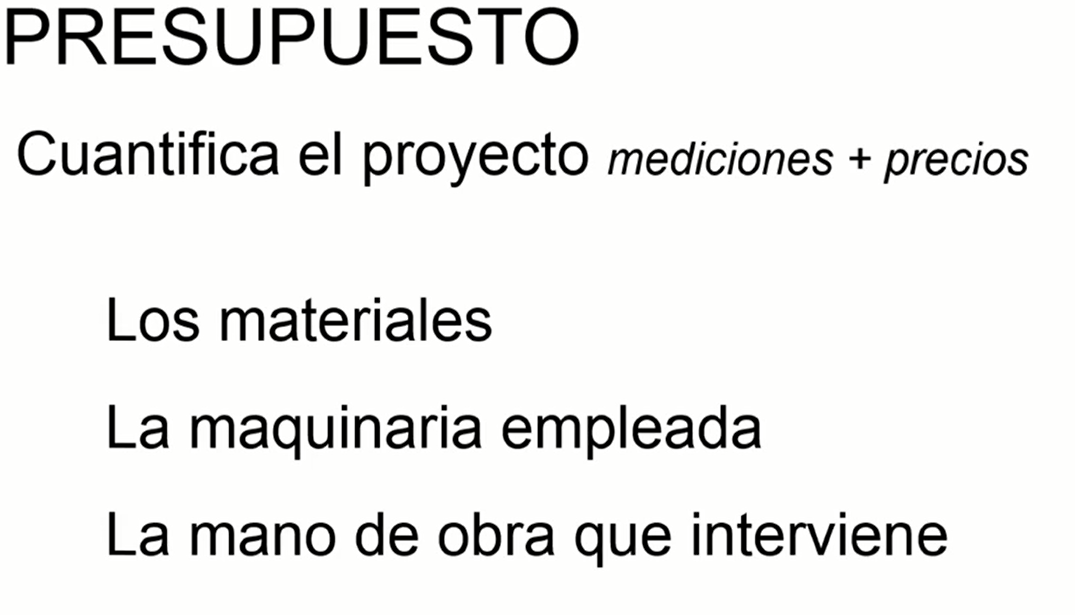 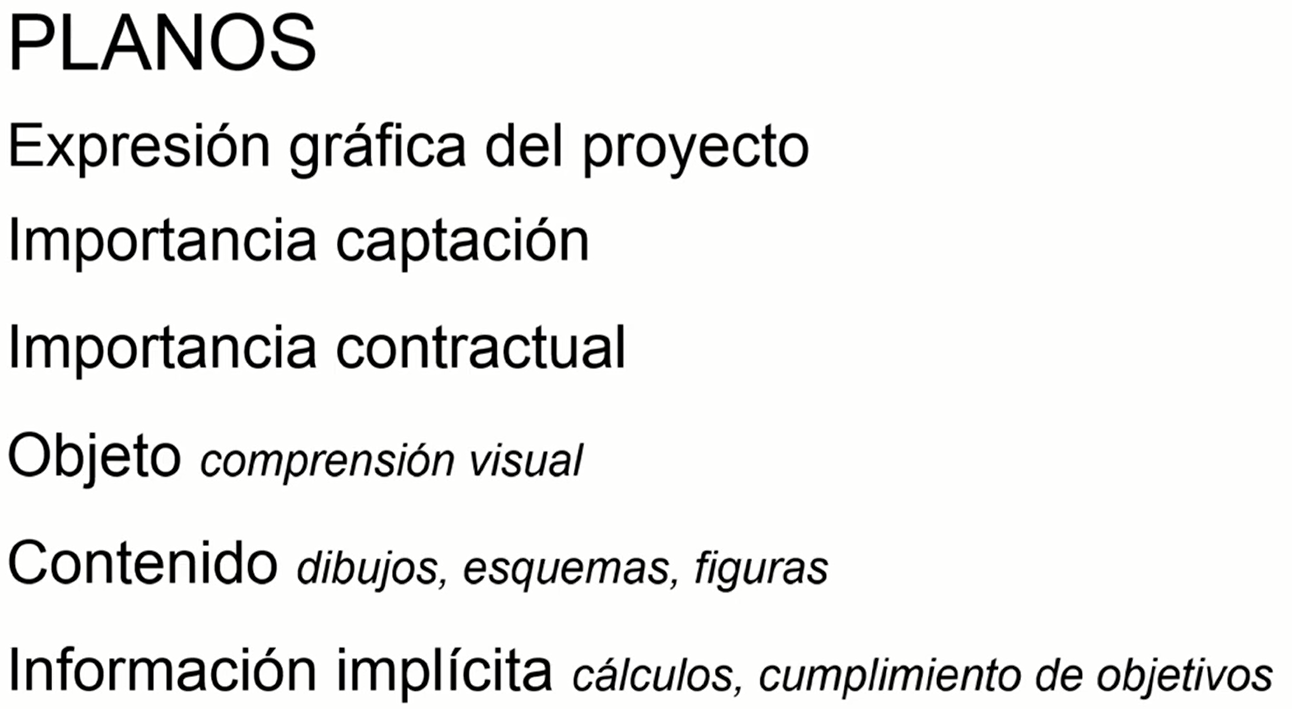 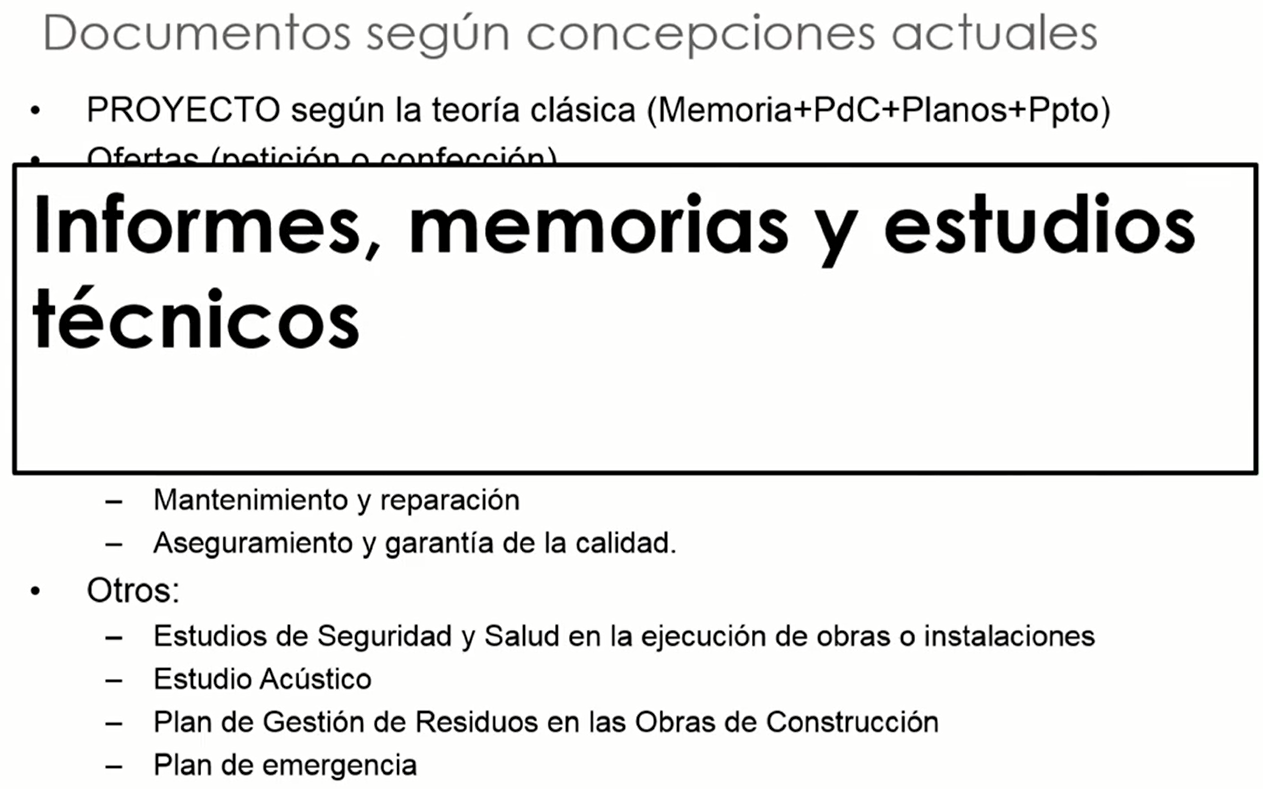 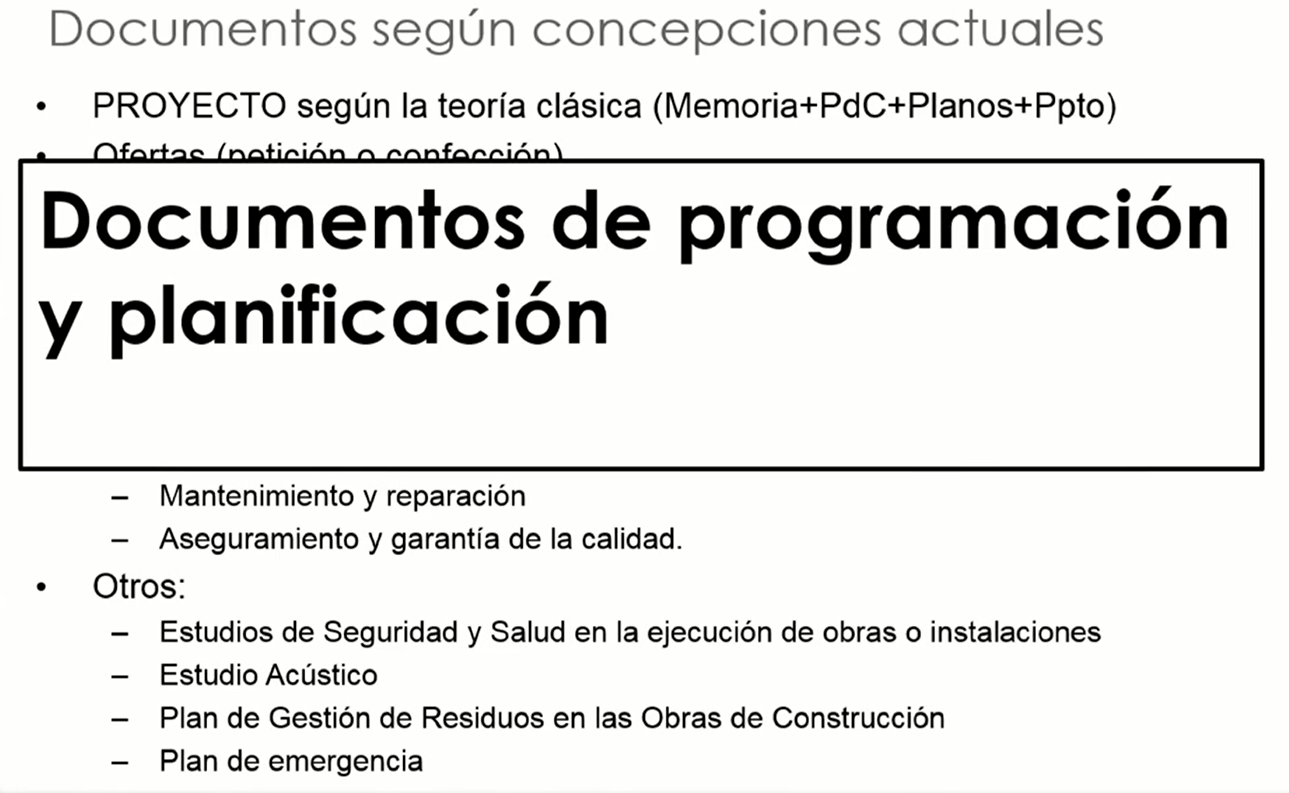 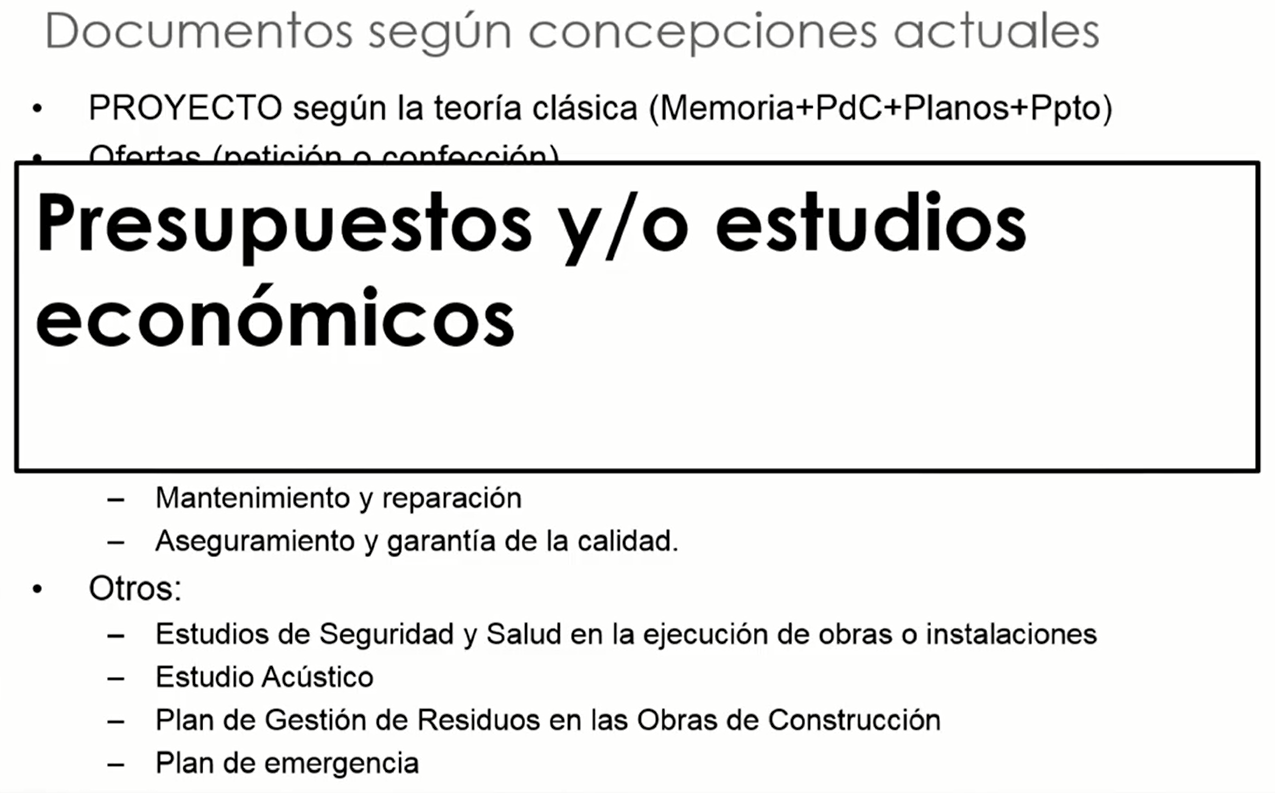 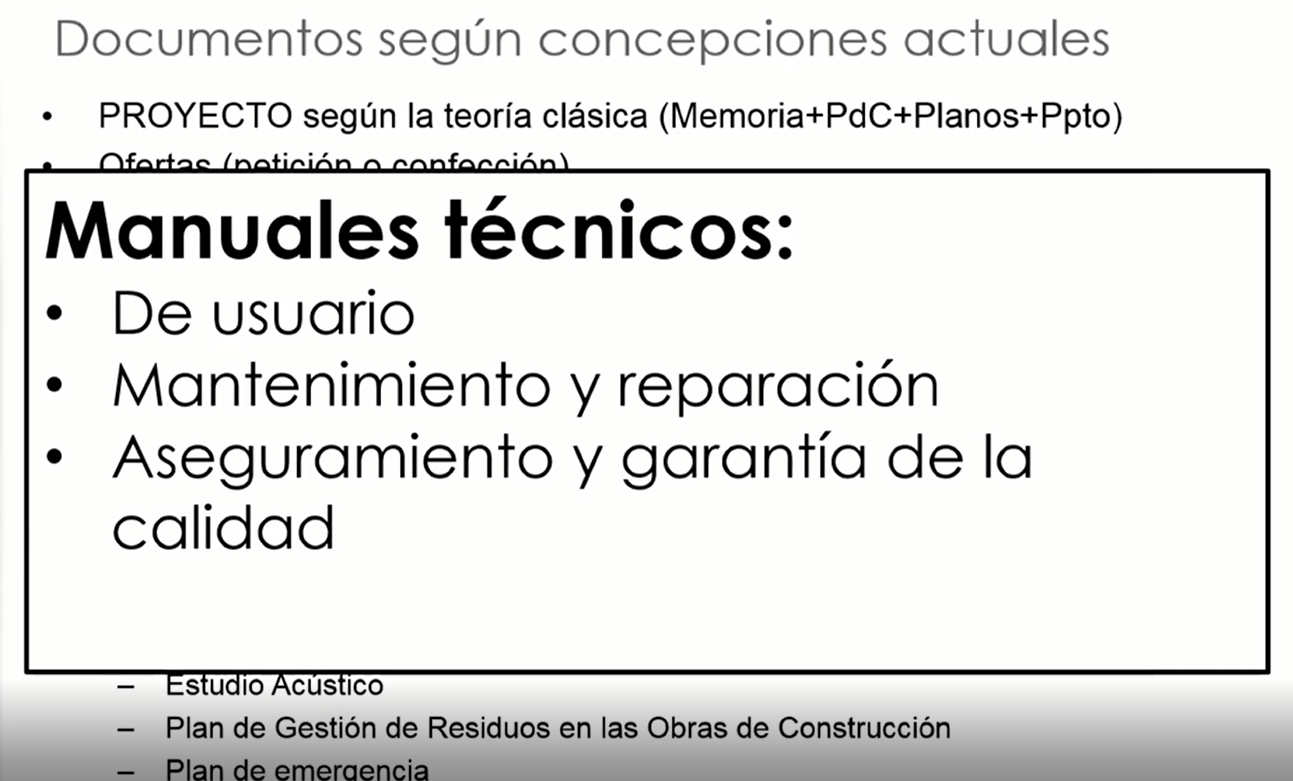 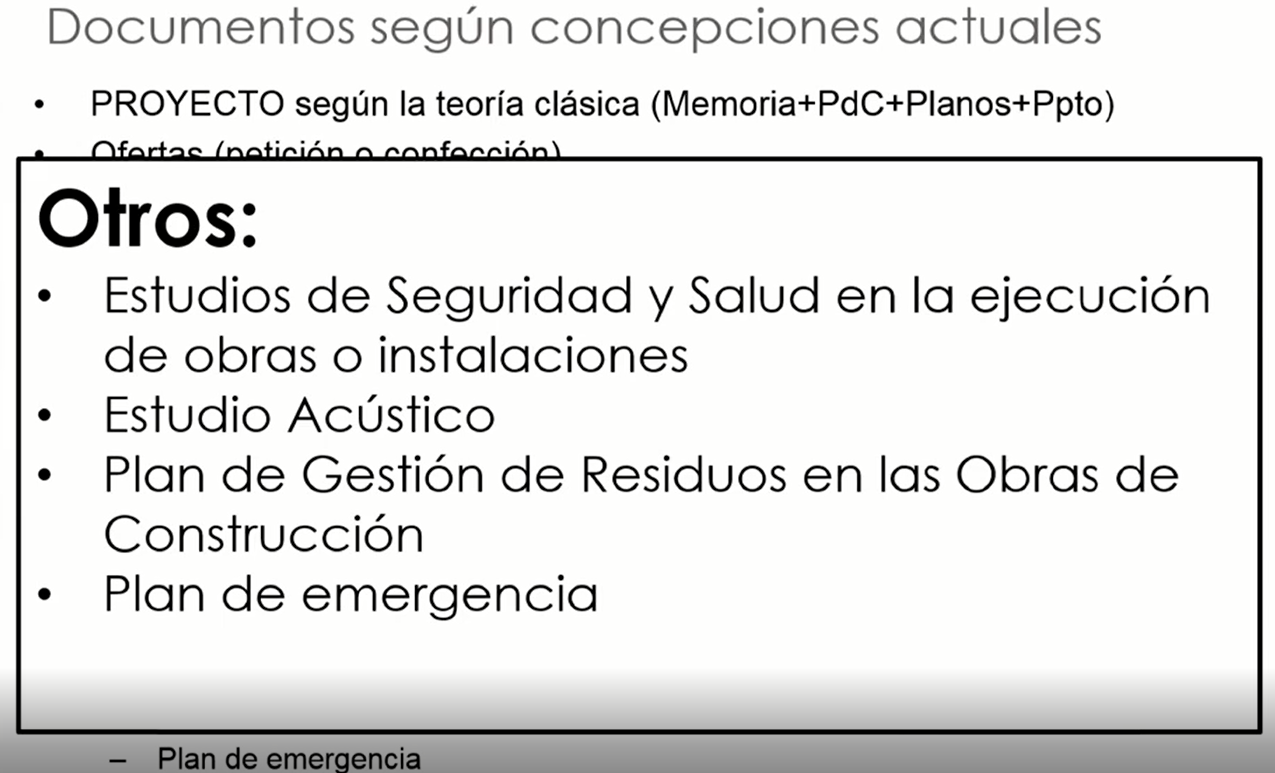 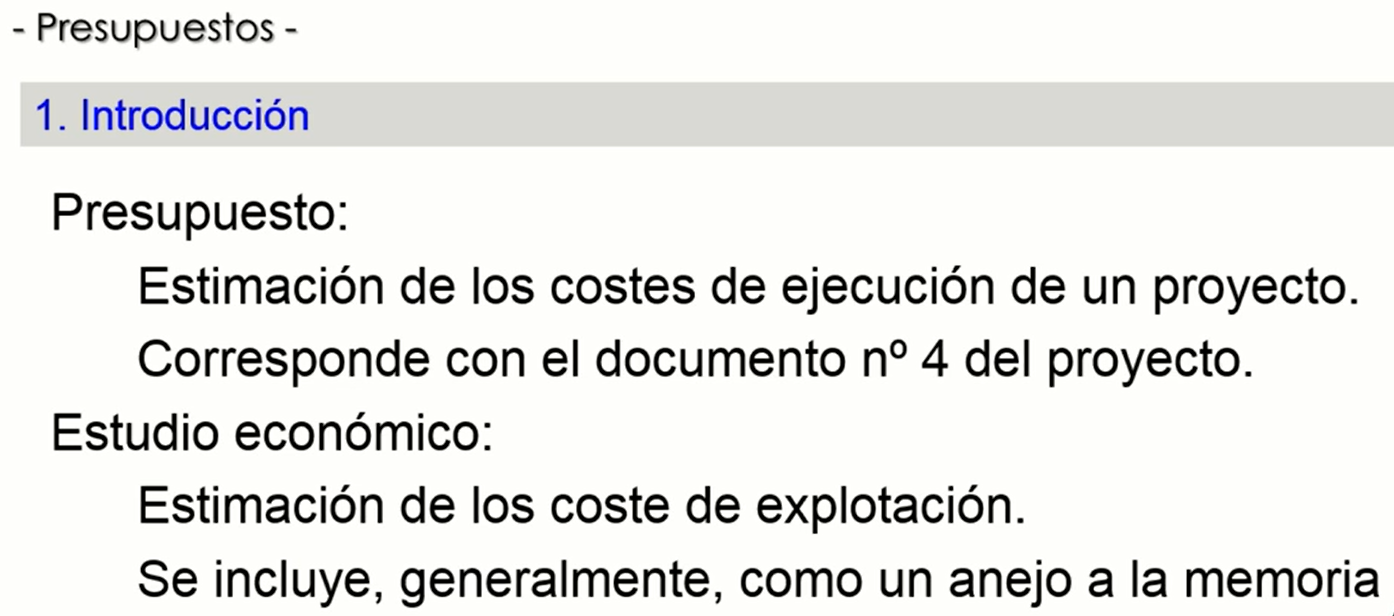 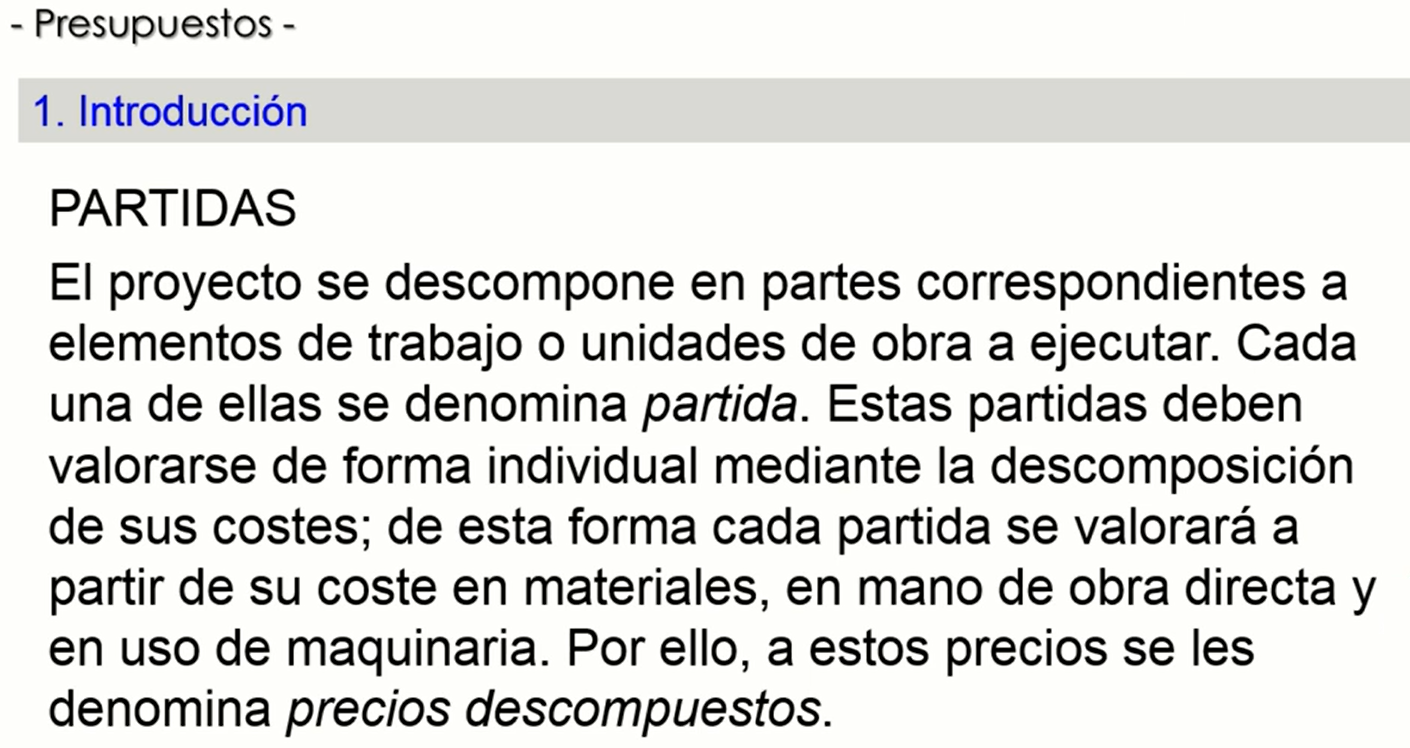 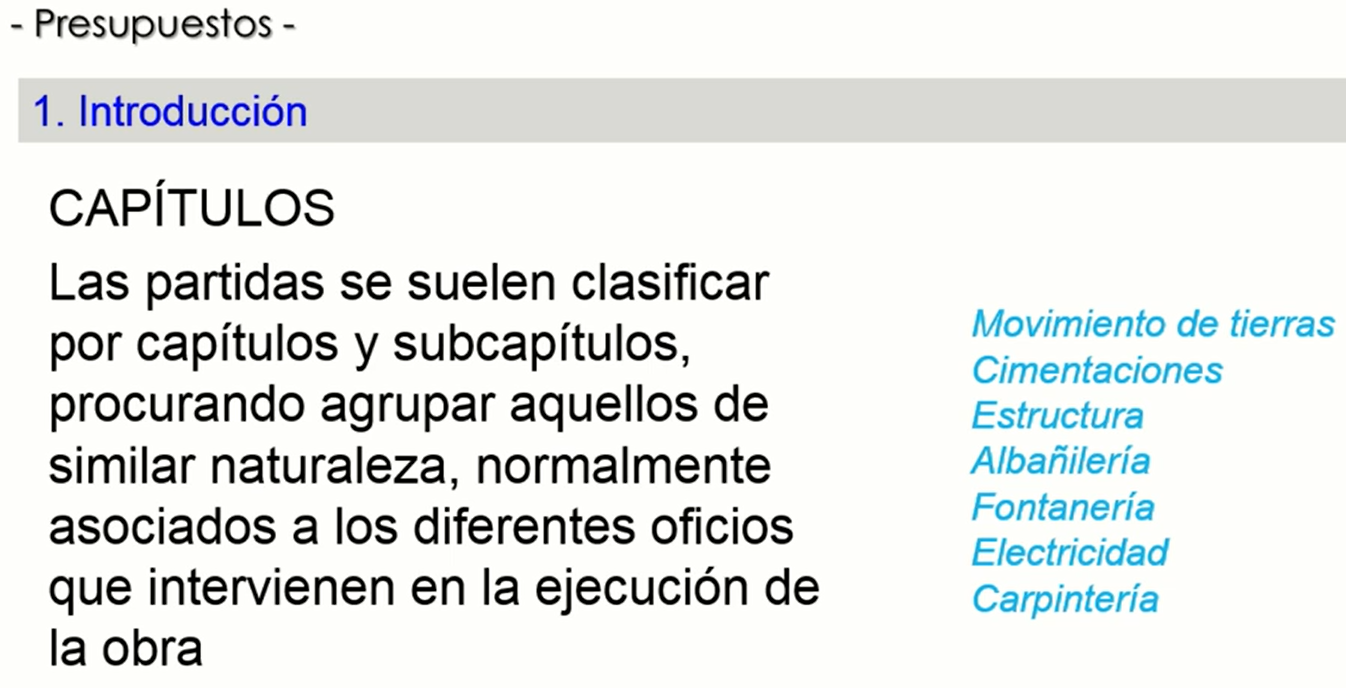 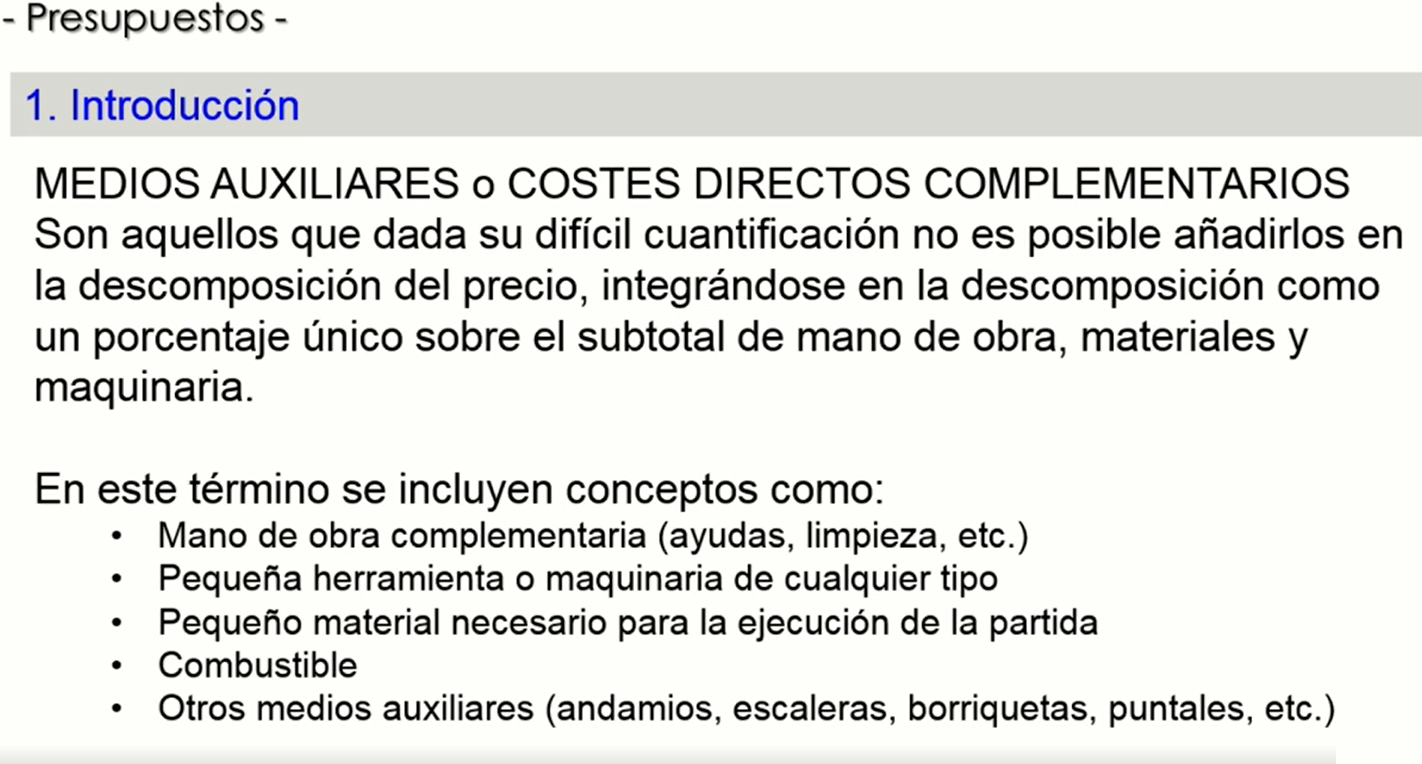 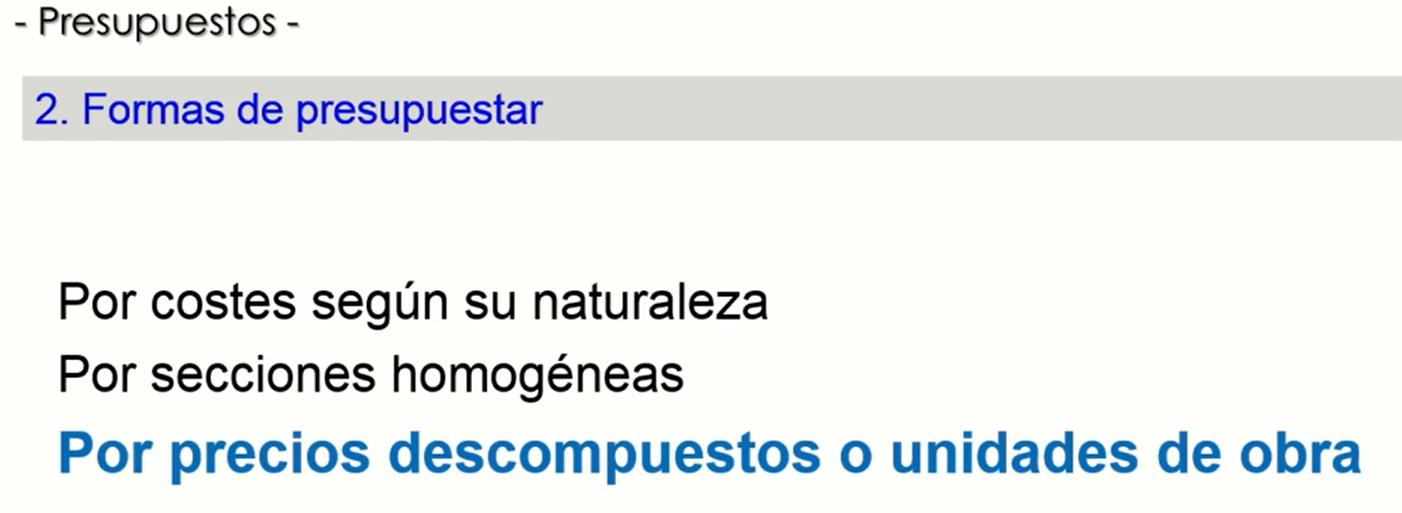 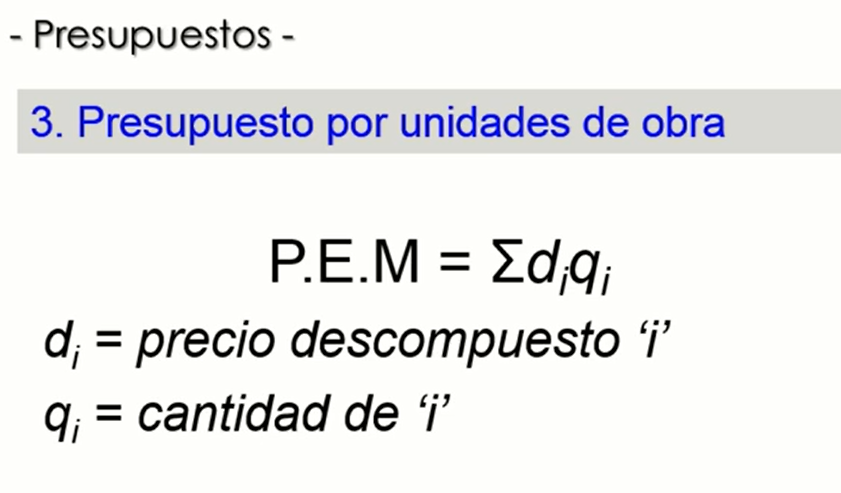 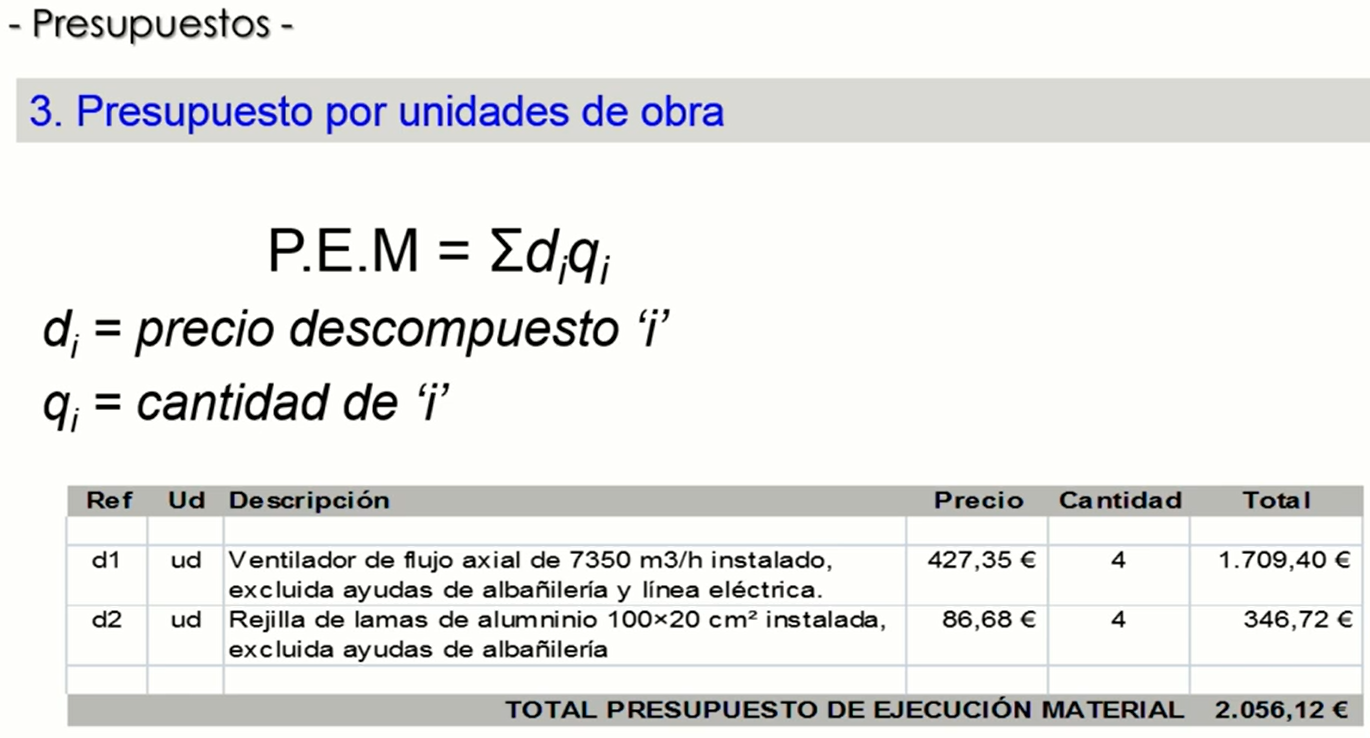 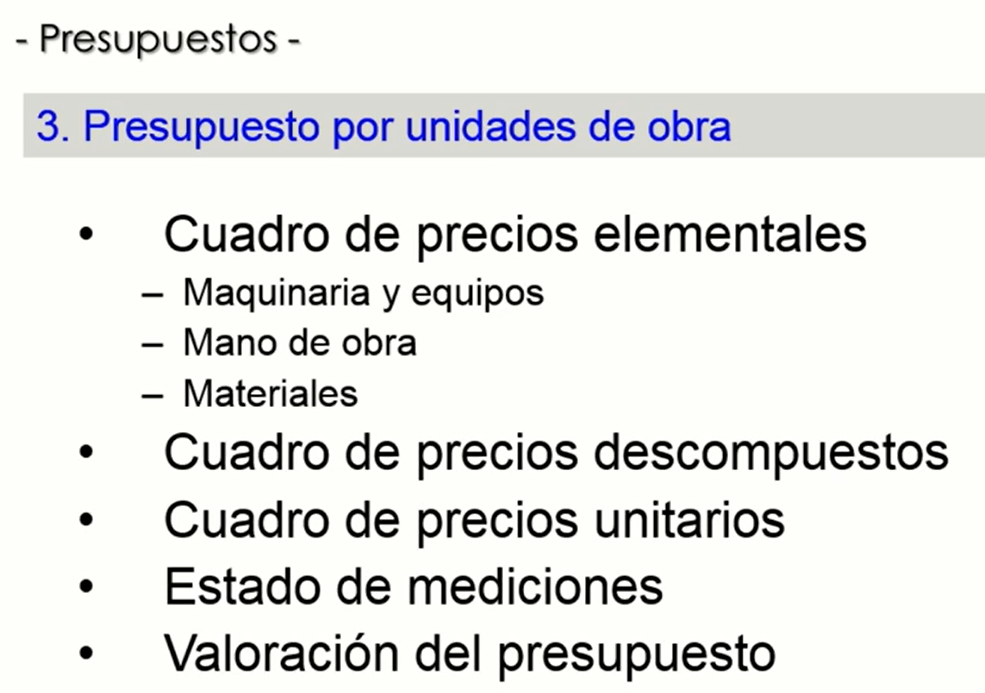 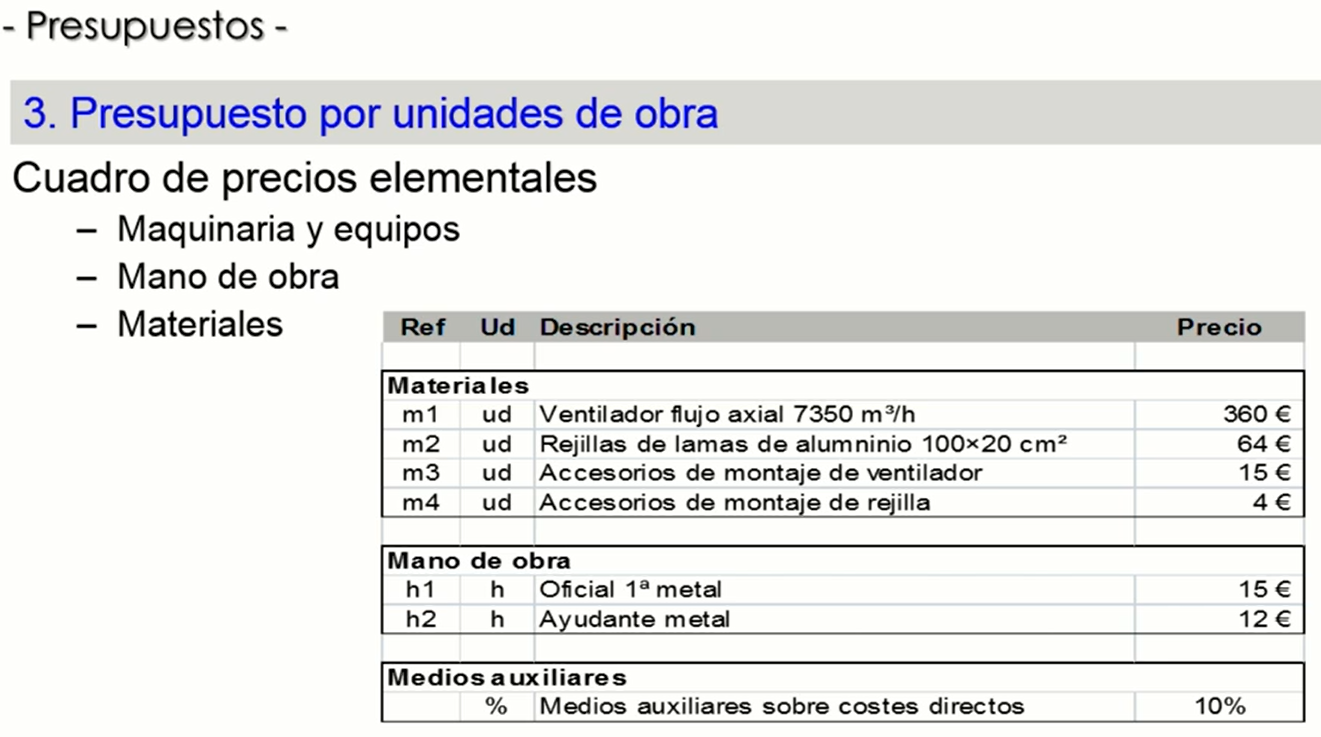 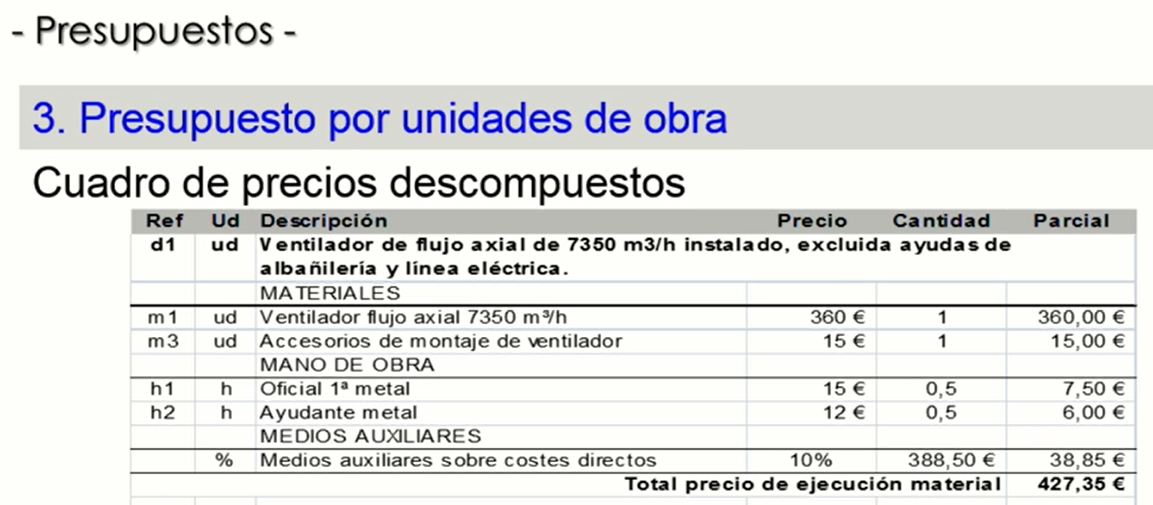 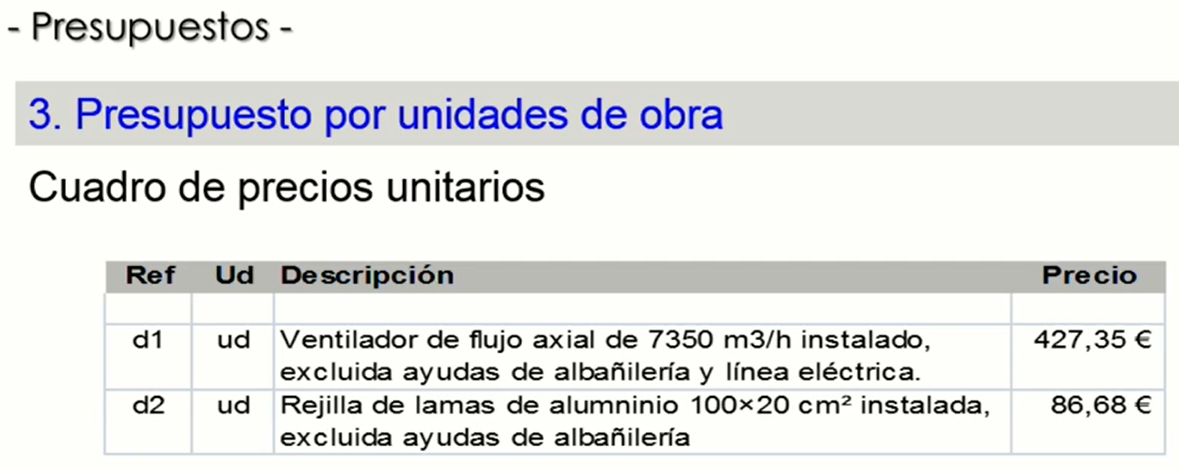 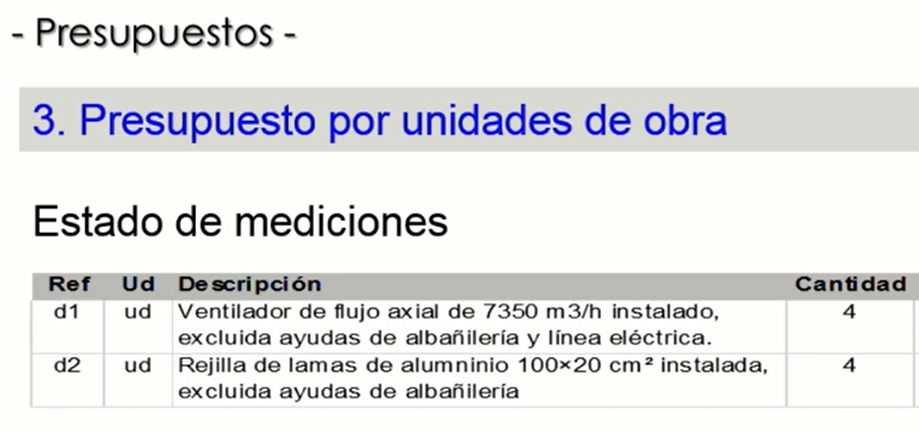 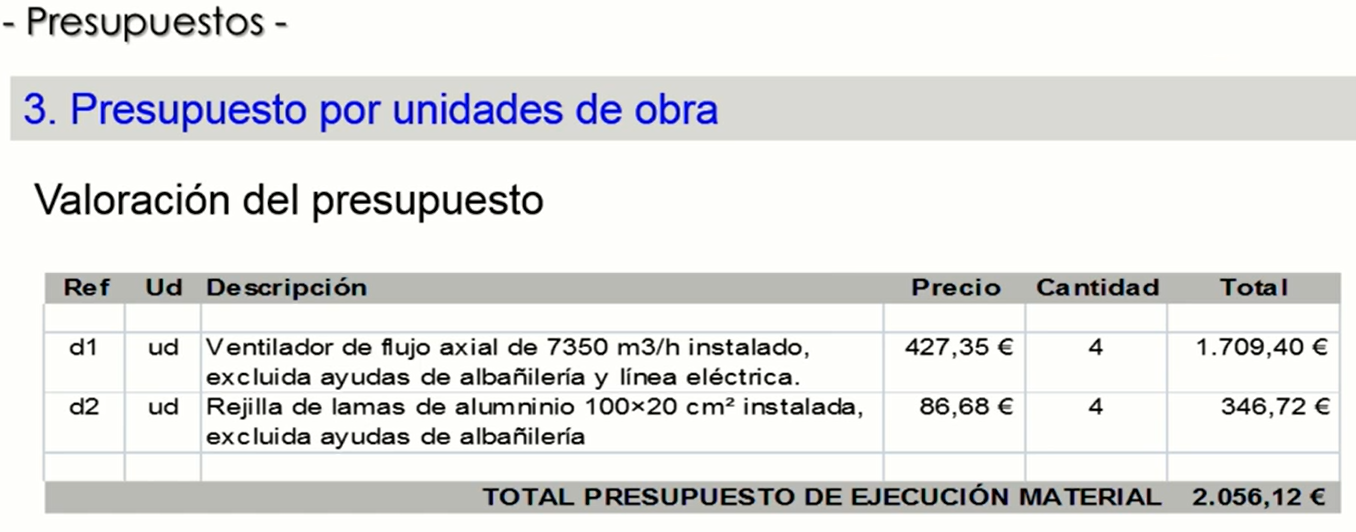 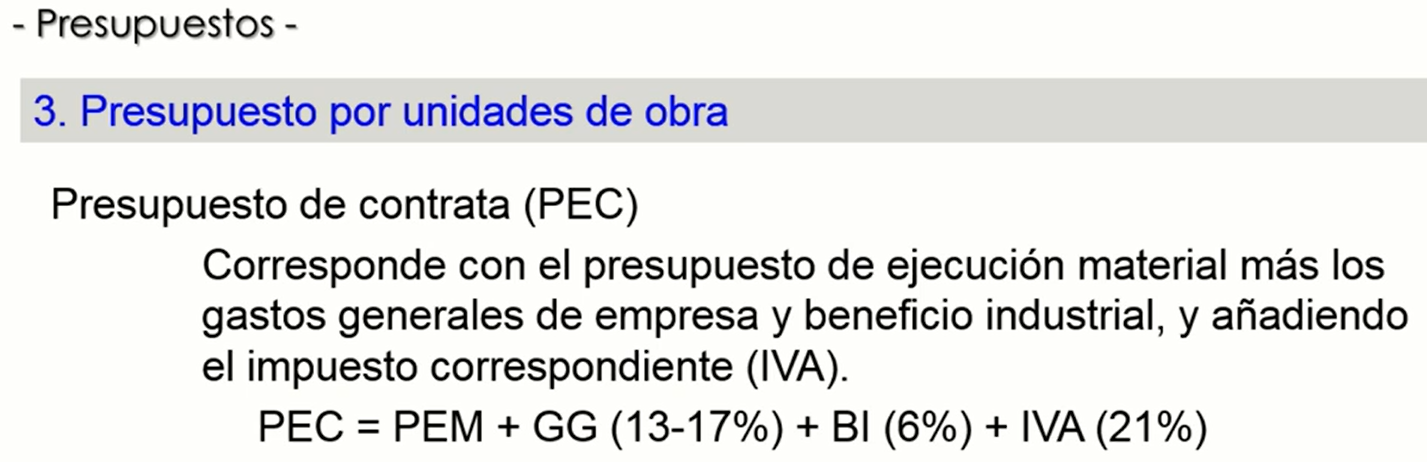 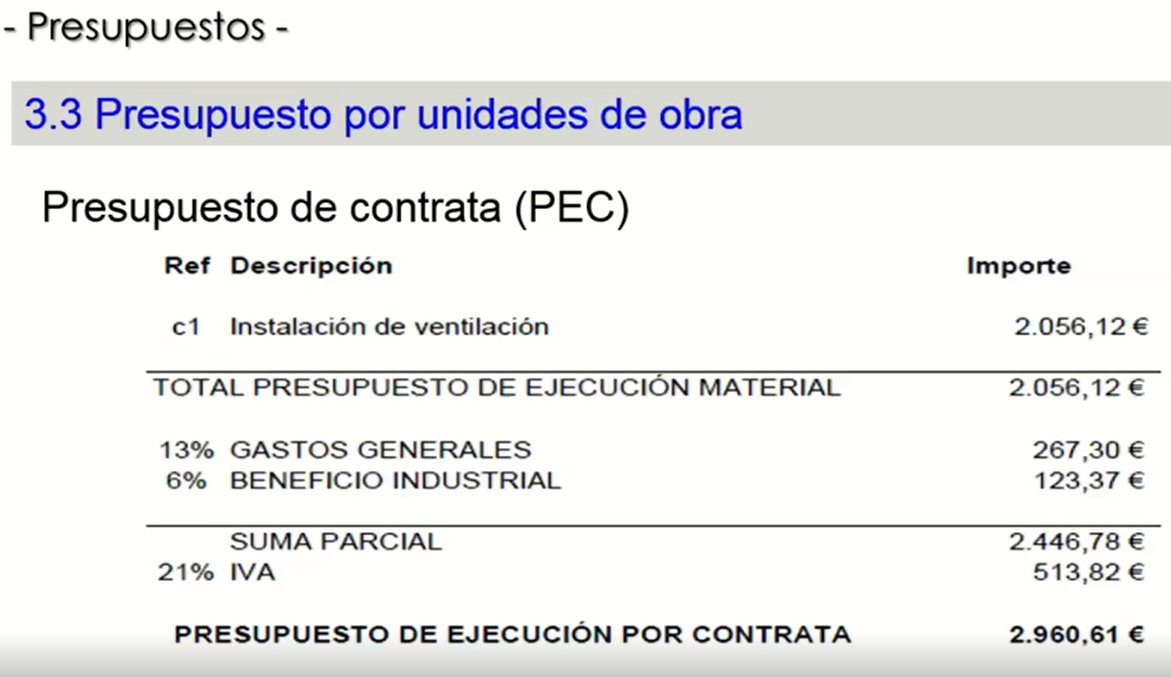 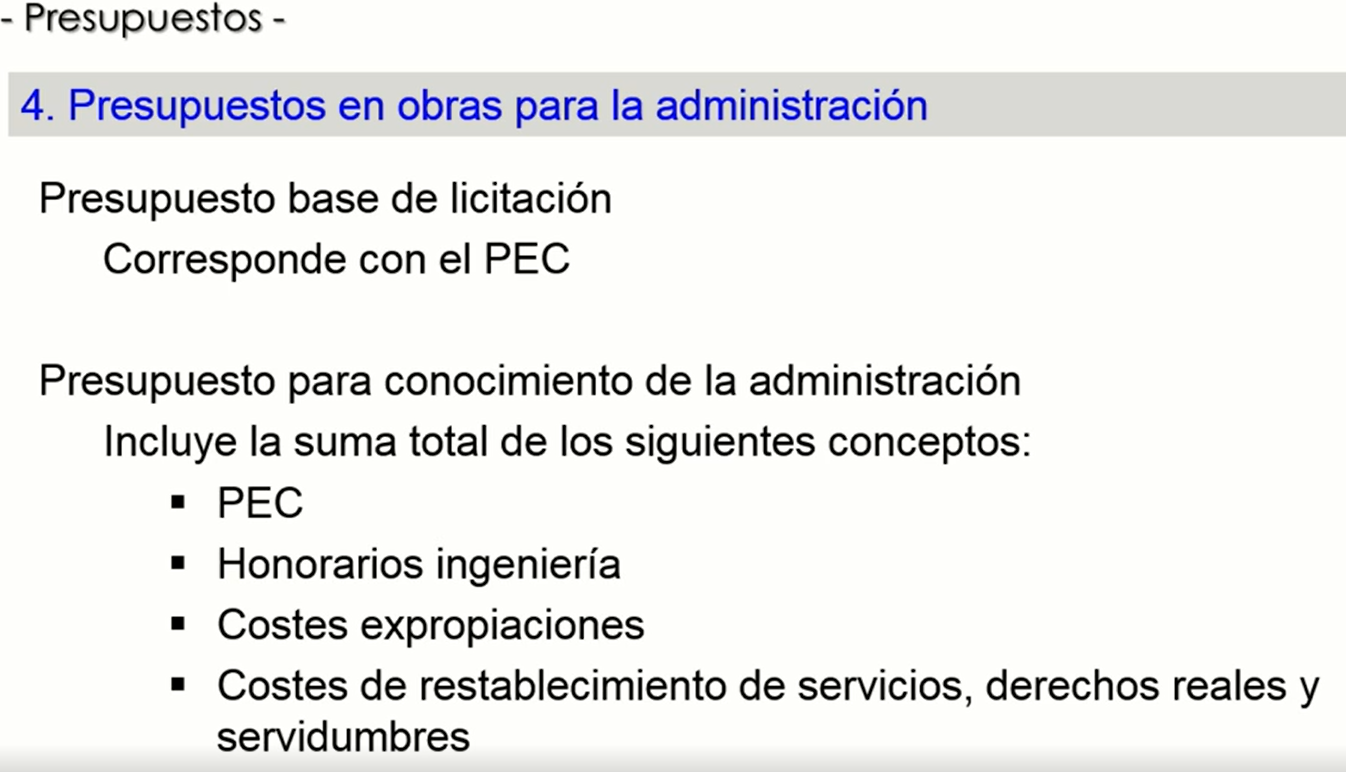 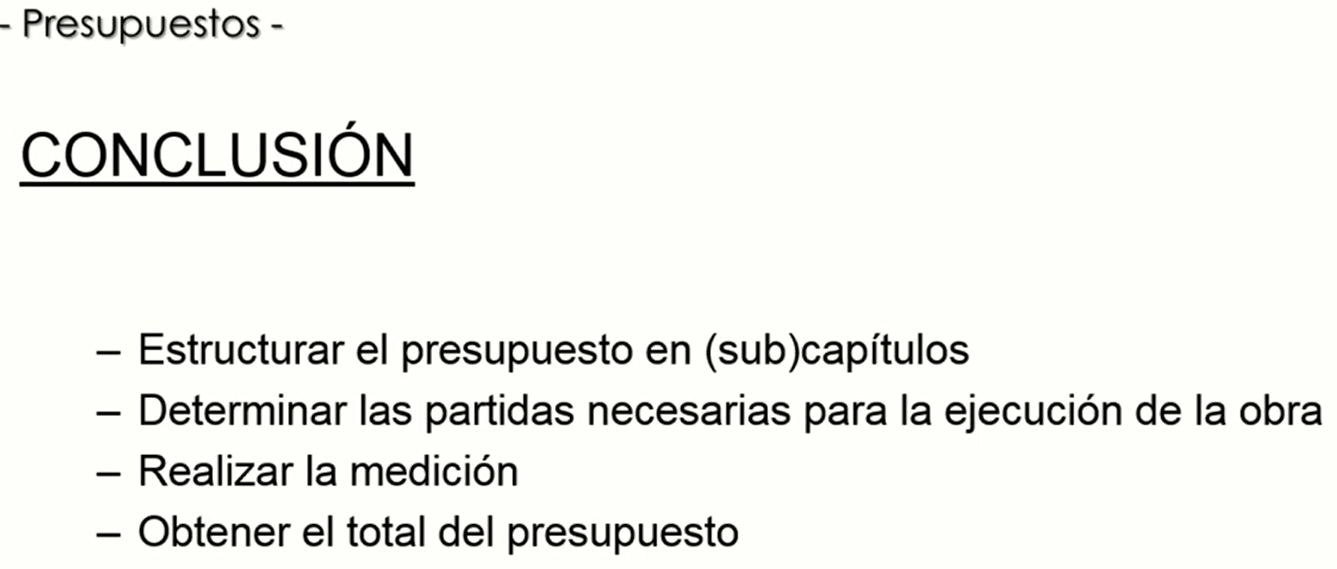 PLANOS
PLANOS
  Los planos son la representación gráfica y exhaustiva de todos los elementos que plantea un proyecto. Constituyen, los planos, la geometría plana de las obras proyectadas de forma que las defina completamente en sus tres dimensiones.
Han incluir toda la información necesaria para poder ejecutar la obra objeto del proyecto en la forma más concreta posible y sin dar información inútil o innecesaria.
PLANOS
 Los planos nos muestran cotas, dimensiones lineales superficiales y volumétricas de todas construcciones y acciones que comportan los trabajos los desarrollados por el proyectista.
PLANOS
  Los planos son la representación gráfica y exhaustiva de todos los elementos que plantea un proyecto. Constituyen, los planos, la geometría plana de las obras proyectadas de forma que las defina completamente en sus tres dimensiones.
Han incluir toda la información necesaria para poder ejecutar la obra objeto del proyecto en la forma más concreta posible y sin dar información inútil o innecesaria.
TIPOS DE PLANOS

PLANOS DE SITUACIÓN
PLANOS GENERALES
PLANOS DE DETALLE


PLANOS DE PLANTA
ALZADOS
SECCIÓN

ESQUEMAS
TIPOS DE PLANOS
PLANOS DE SITUACIÓN
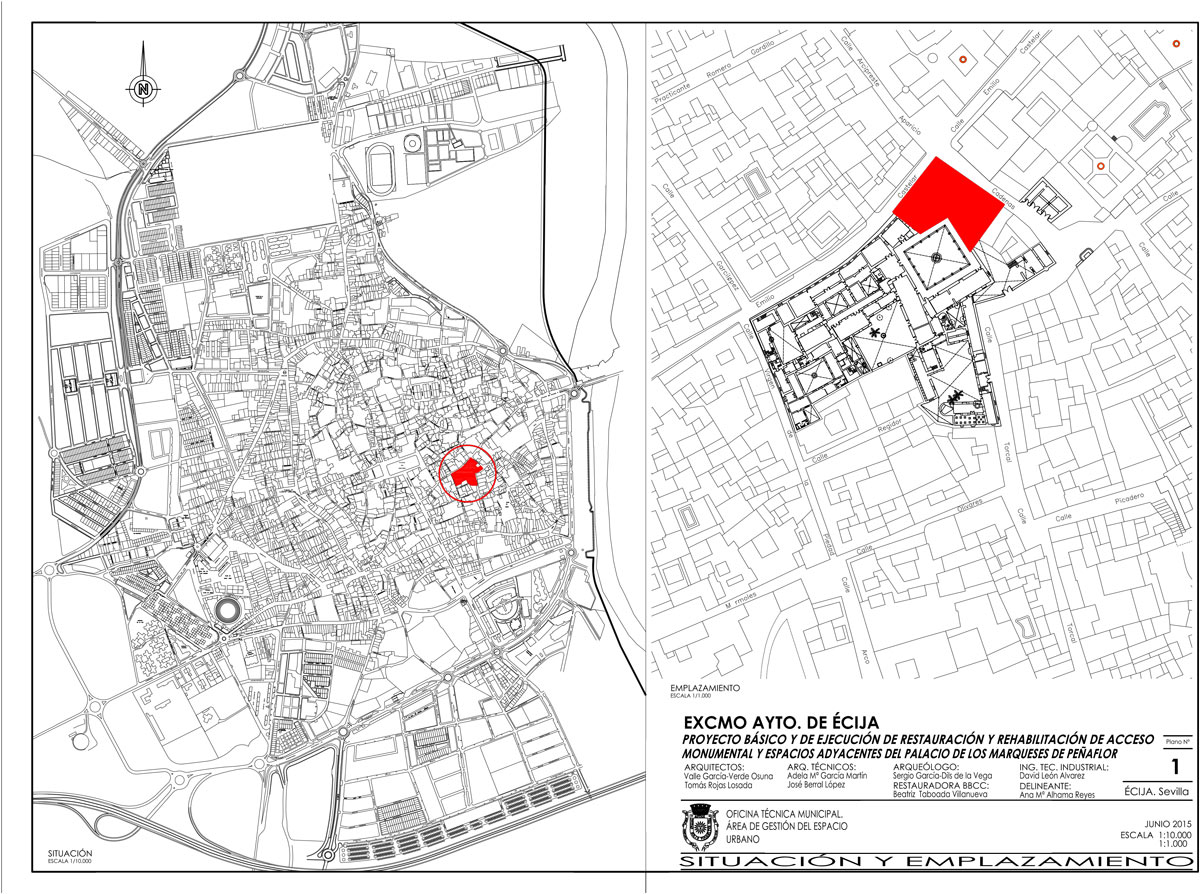 TIPOS DE PLANOS
PLANOS DE SITUACIÓN
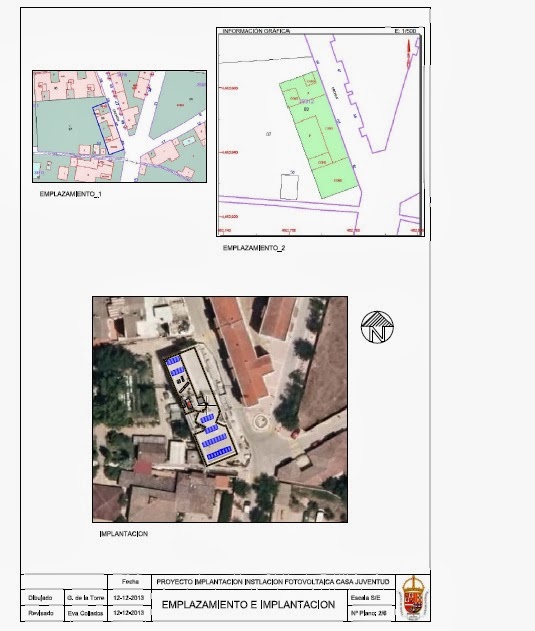 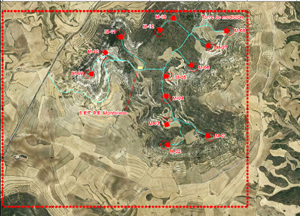 TIPOS DE PLANOS
PLANOS GENERALES
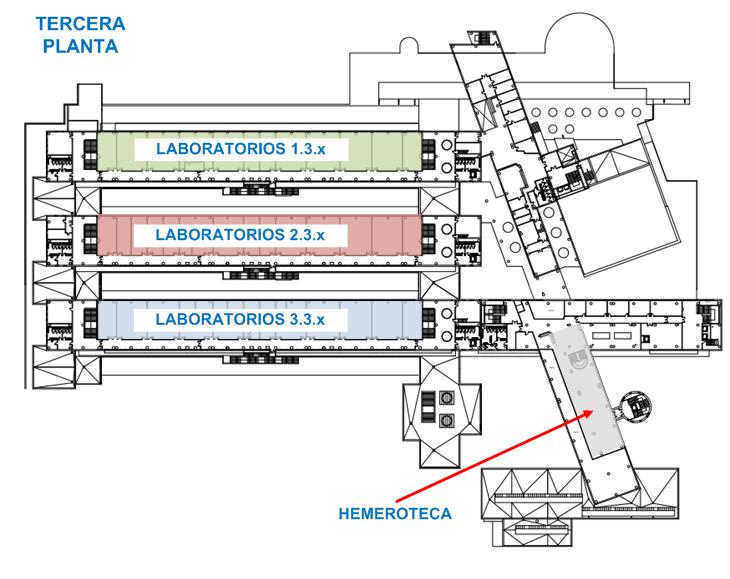 TIPOS DE PLANOS
PLANOS GENERALES
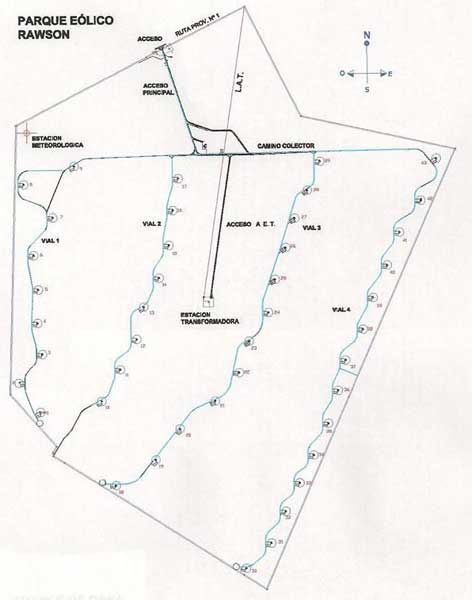 TIPOS DE PLANOS
PLANOS GENERALES
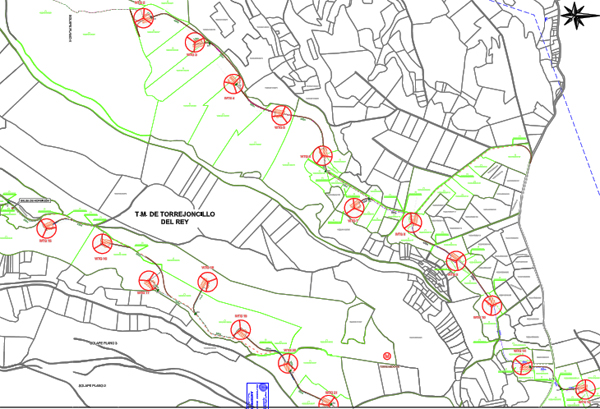 TIPOS DE PLANOS
ESQUEMAS
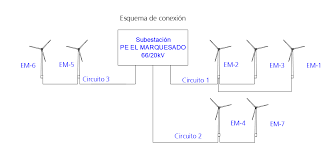 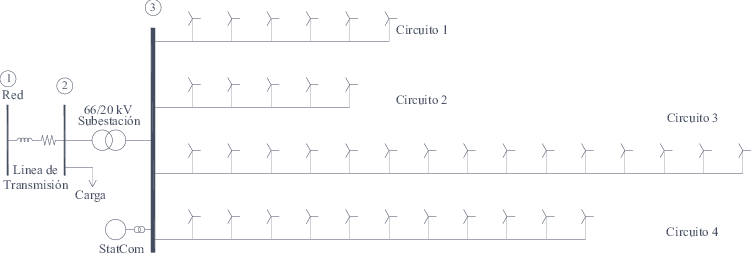 TIPOS DE PLANOS
ESQUEMAS
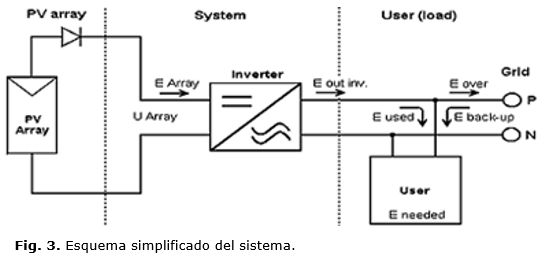 TIPOS DE PLANOS
PLANOS DE DETALLE:
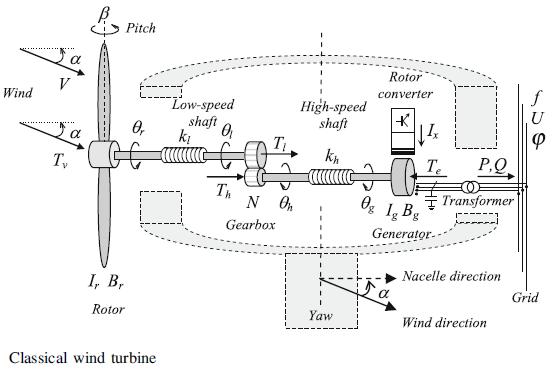 TIPOS DE PLANOS
ALZAD0

SECCIÓN
ESQUEMAS
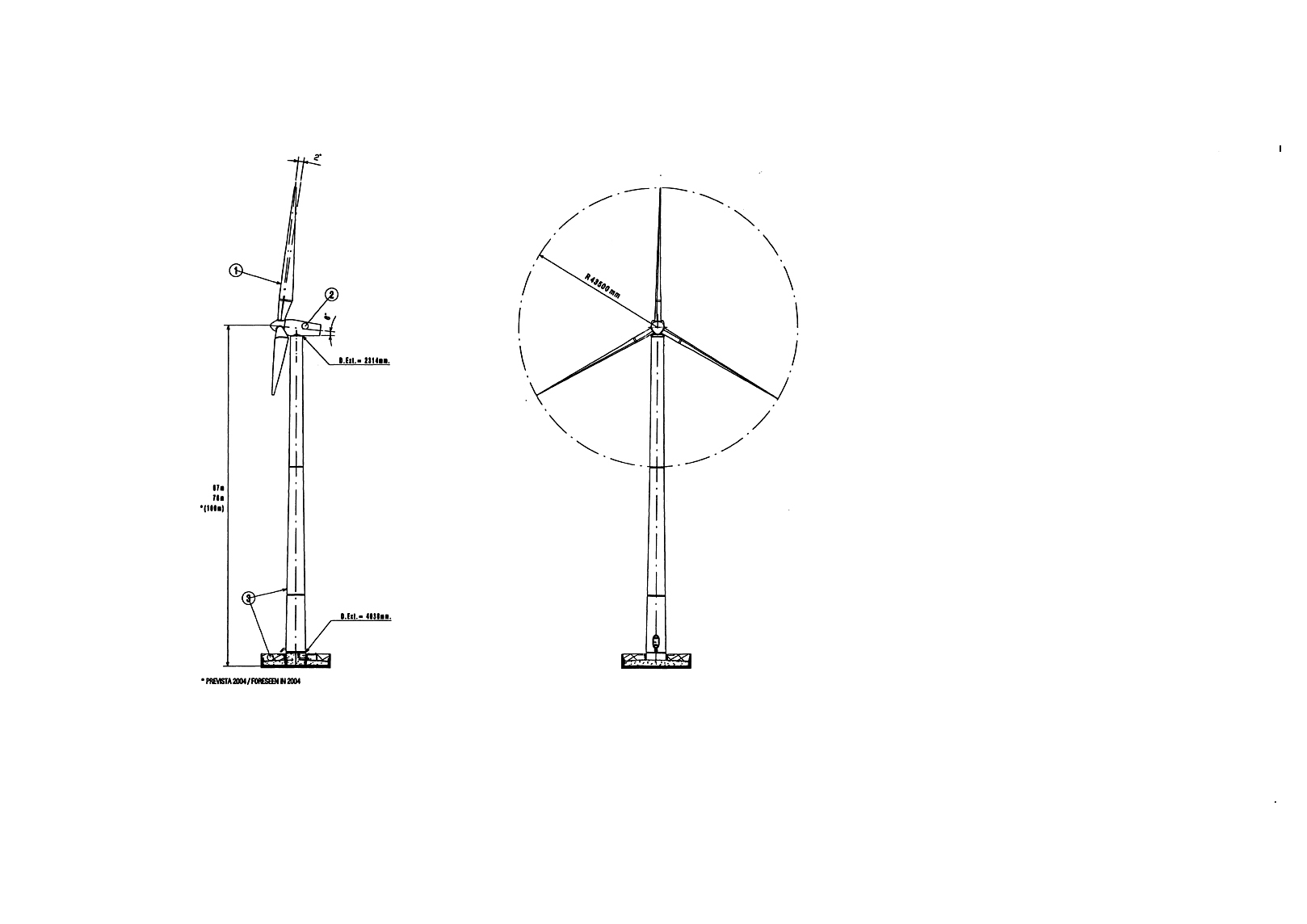